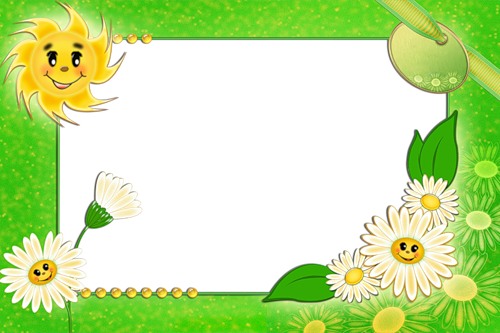 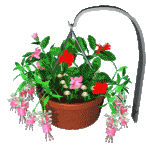 РАЗВИТИЕ  ЦВЕТКОВЫХ РАСТЕНИЙ
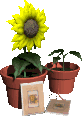 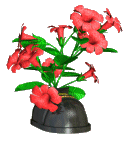 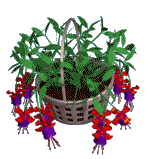 ОКРУЖАЮЩИЙ МИР, 3 КЛАСС
УМК «ГАРМОНИЯ»
МАРЧЕНКО Е.В.
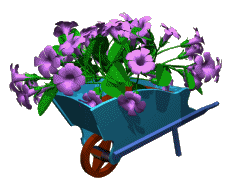 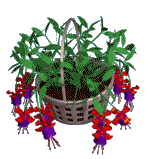 ВИДЫ РАСТЕНИЙ
ПАПОРОТНИКИ
ХВОЙНЫЕ
ЦВЕТКОВЫЕ
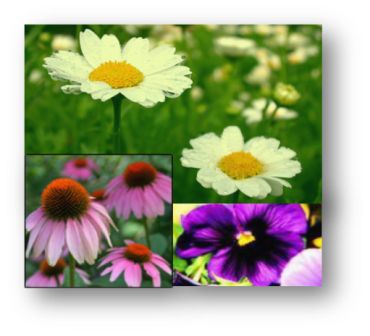 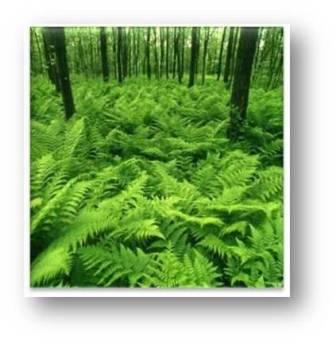 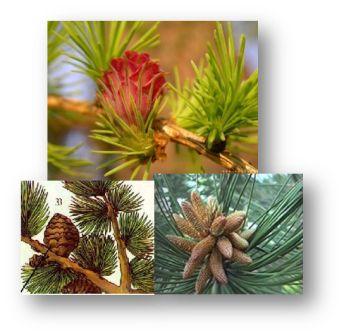 ВОДОРОСЛИ
МХИ
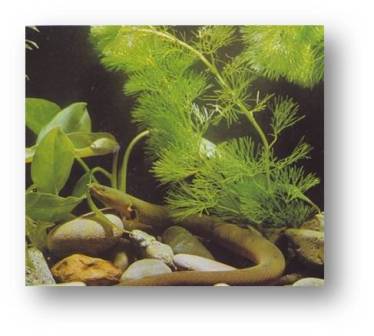 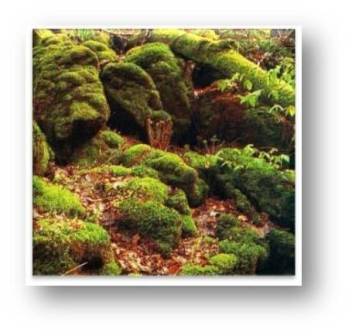 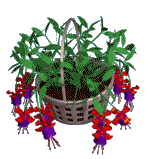 УСЛОВИЯ  РОСТА РАСТЕНИЙ:

ТЕНЬ
СВЕТ
ТЕПЛО
ХОЛОД
ВЛАГА
ЗАСУХА
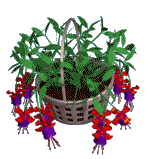 УСЛОВИЯ  РОСТА РАСТЕНИЙ:

ТЕНЬ- ТЕНЕВЫНОСЛИВЫЕ РАСТЕНИЯ, РАЗВИВАЮТСЯ В ТЕНИ
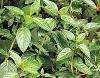 МЯТА  ПЕРЕЧНАЯ
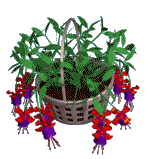 УСЛОВИЯ  РОСТА РАСТЕНИЙ:

СВЕТ- СВЕТОЛЮБИВЫЕ РАСТЕНИЯ, РАЗВИВАЮТСЯ НА СОЛНЕЧНЫХ  МЕСТАХ
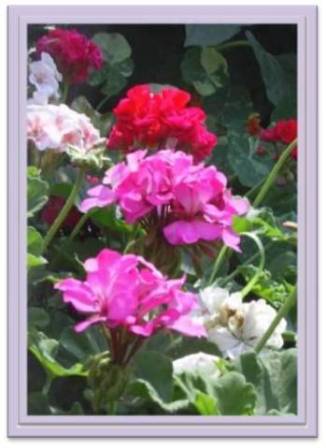 ГЕРАНЬ
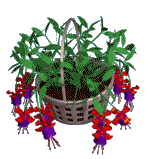 УСЛОВИЯ  РОСТА РАСТЕНИЙ:

ТЕПЛО- ТЕПЛОЛЮБИВЫЕ РАСТЕНИЯ, ПОГИБАЮТ ПРИ РЕЗКОМ ПОХОЛОДАНИИ
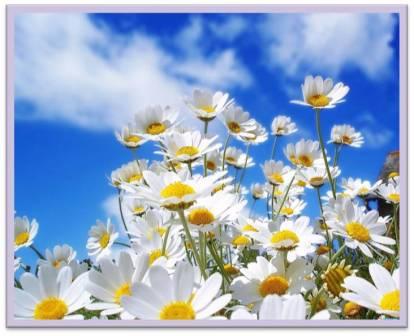 РОМАШКА ДЕКОРАТИВНАЯ
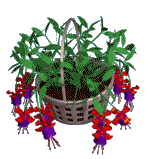 УСЛОВИЯ  РОСТА РАСТЕНИЙ:

ХОЛОД- ХОЛОДОСТОЙКИЕ РАСТЕНИЯ, ВЫДЕРЖИВАЮТ  НЕБОЛЬШИЕ ЗАМОРОЗКИ
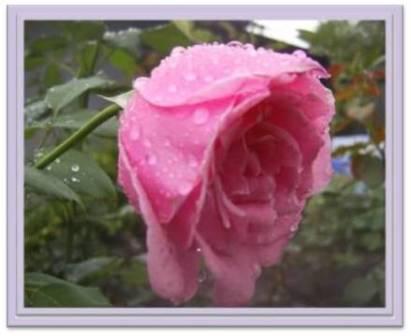 САДОВАЯ РОЗА
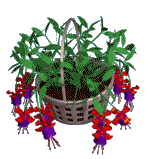 УСЛОВИЯ  РОСТА РАСТЕНИЙ:

ВЛАГА- ВЛАГОЛЮБИВЫЕ РАСТЕНИЯ, РАСТУТ ПРИ БОЛЬШОМ КОЛИЧЕСТВЕ ВОДЫ
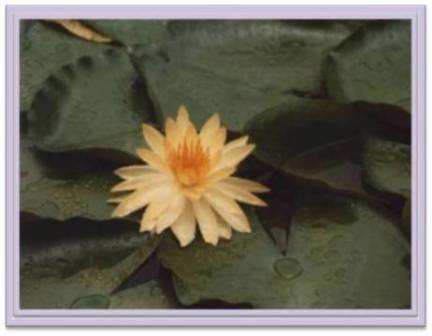 КУВШИНКА (КУБЫШКА) ЖЁЛТАЯ
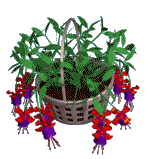 УСЛОВИЯ  РОСТА РАСТЕНИЙ:

ЗАСУХА-ЗАСУХОУСТОЙЧИВЫЕ РАСТЕНИЯ, РАЗВИВАЮТСЯ ПРИ МАЛОМ ПОТРЕБЛЕНИИ ВЛАГИ
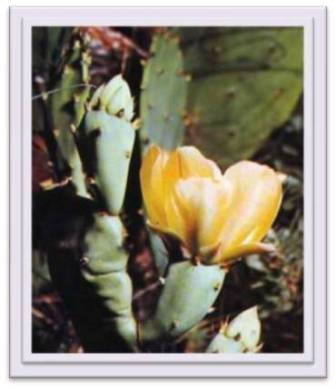 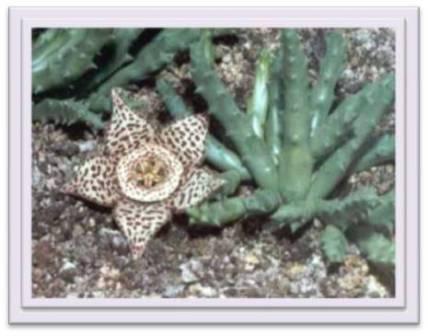 СТАПЕЛИЯ
КАКТУС ОПУНЦИЯ
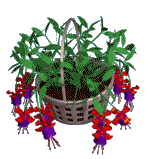 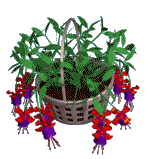 ЛЕКАРСТВЕННЫЕ РАСТЕНИЯ
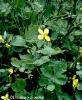 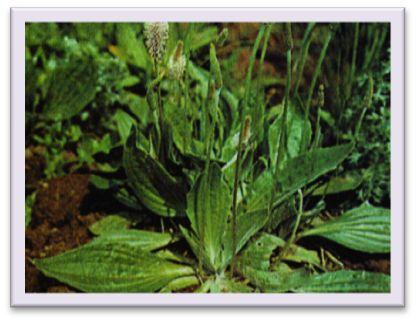 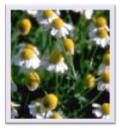 ПОДОРОЖНИК
ЧИСТОТЕЛ
РОМАШКА 
АПТЕЧНАЯ
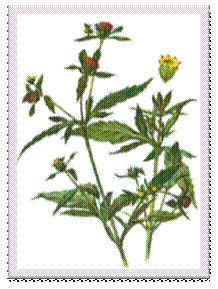 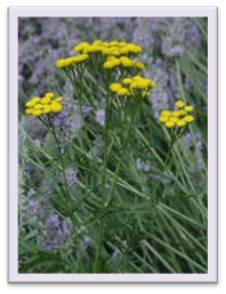 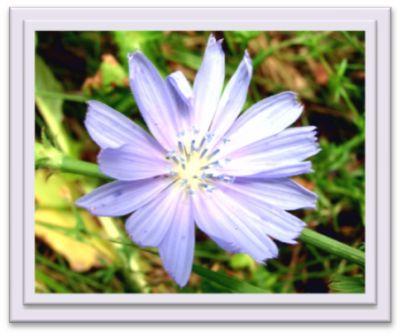 ЧЕРЕДА
ЦИКОРИЙ
ПИЖМА
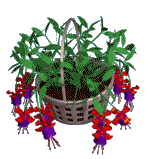 ЯДОВИТЫЕ РАСТЕНИЯ
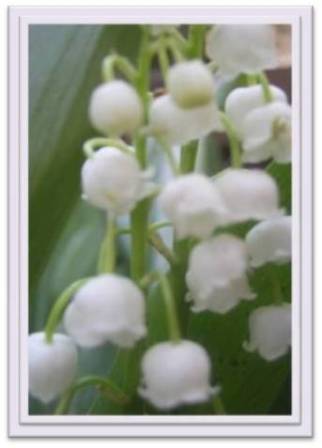 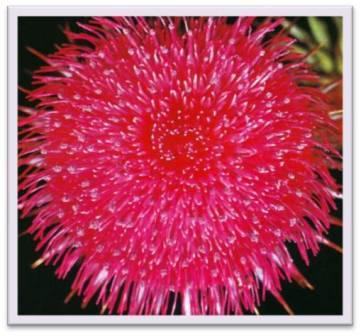 ЧЕРТОПОЛОХ
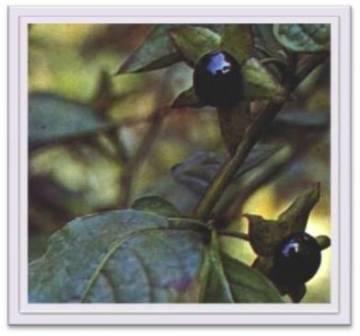 ЛАНДЫШ
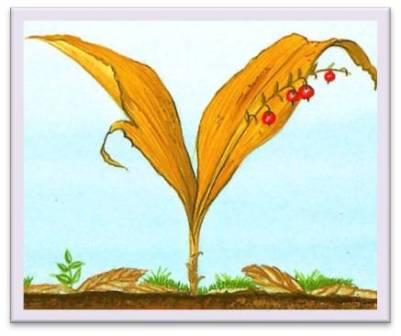 ПАСЛЁН
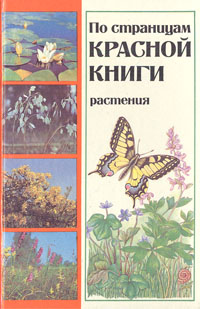 РАСТЕНИЯ КРАСНОЙ КНИГИ
ВЕНЕРИН БАШМАЧОК
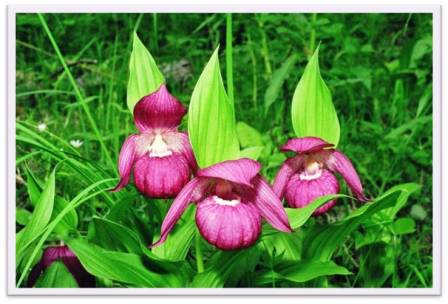 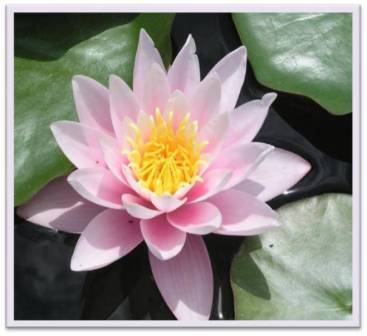 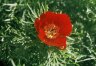 ПИОН 
ДРЕВОВИДНЫЙ
ЛОТОС
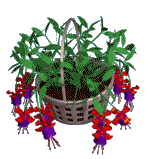 ПОЧЕМУ РАСТЕНИЯ ОТНОСЯТ
 К ЖИВЫМ ОРГАНИЗМАМ?
РАСТЕНИЯ- ЖИВОЙ ОРГАНИЗМ
ДЫШАТ
ПИТАЮТСЯ
РАСТУТ
РАЗМНОЖАЮТСЯ
РАЗВИВАЮТСЯ
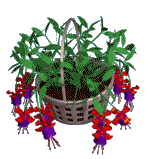 ВИДЫ  РАСТЕНИЙ
ОДНОЛЕТНИЕ
ОТМИРАЮТ К ЗИМЕ
МНОГОЛЕТНИЕ
ЖИВУТ ДЕСЯТКИ,  
СОТНИ, ТЫСЯЧИ ЛЕТ
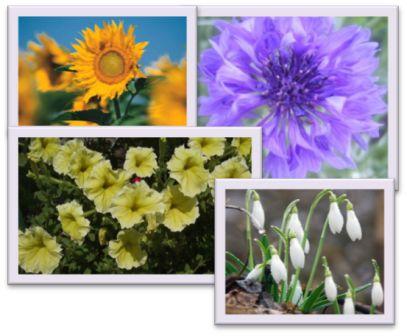 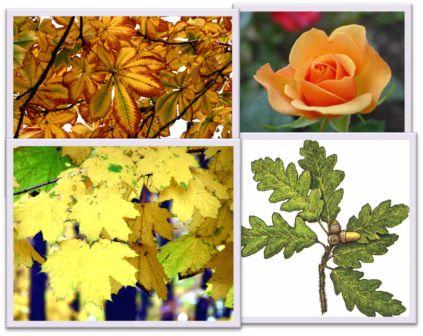 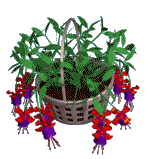 ОРГАНЫ РАСТЕНИЯ
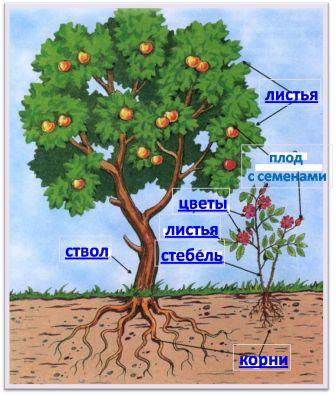 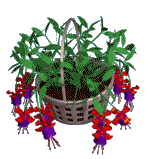 КЛАССЫ РАСТЕНИЙ
ОДНОДОЛЬНЫЕ
СЕМЯ СОСТОИТ 
ИЗ ОДНОЙ СЕМЯДОЛИ
ДВУДОЛЬНЫЕ
СЕМЯ СОСТОИТ 
ИЗ ДВУХ СЕМЯДОЛЕЙ
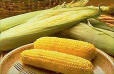 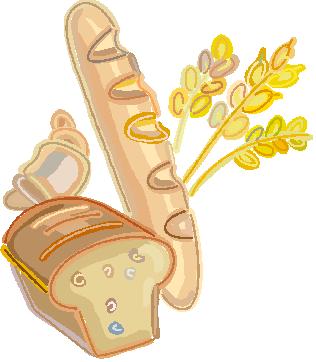 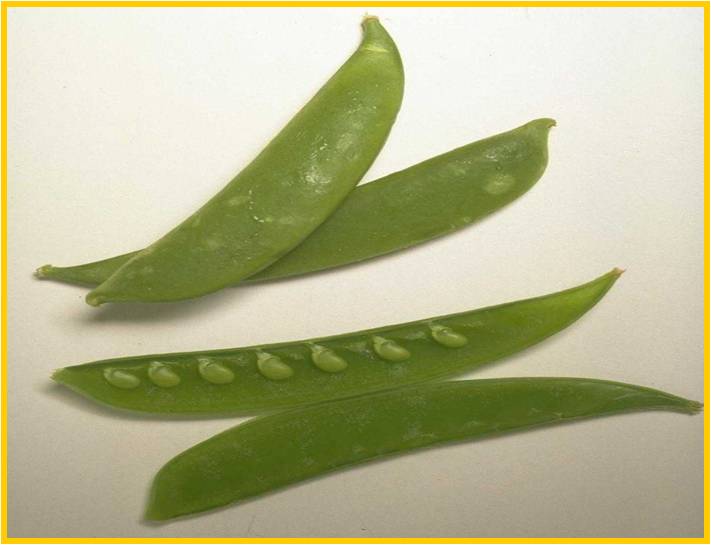 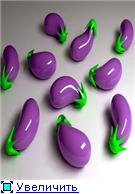 КУКУРУЗА
ГОРОХ
ПШЕНИЦА
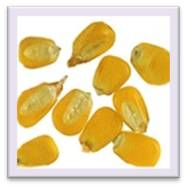 ФАСОЛЬ
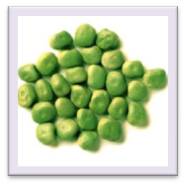 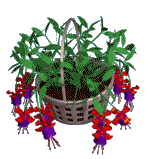 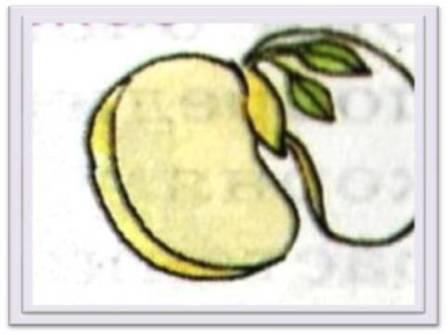 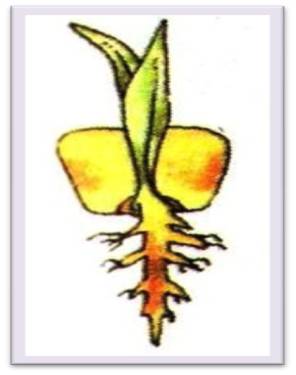 ОДНОДОЛЬНОЕ
СЕМЯ КУКУРУЗЫ
ДВУДОЛЬНОЕ
СЕМЯ ФАСОЛИ
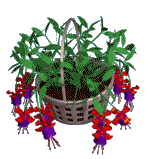 С ЧЕГО НАЧИНАЕТСЯ
 РАЗВИТИЕ РАСТЕНИЯ?
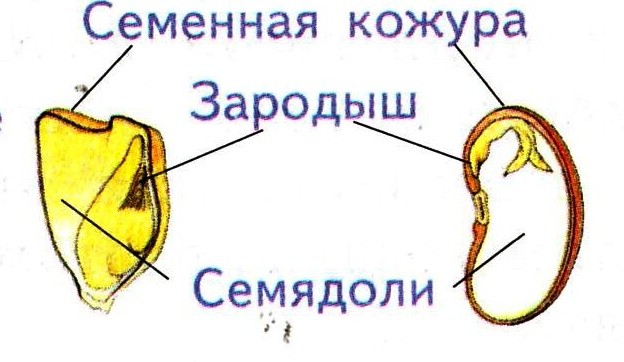 СЕМЕННАЯ КОЖУРА
ЗАРОДЫШ
ЗАРОДЫШ
СЕМЯДОЛИ
ДВУДОЛЬНОЕ СЕМЯ ФАСОЛИ
ОДНОДОЛЬНОЕ 
СЕМЯ КУКУРУЗЫ
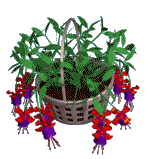 РАЗВИТИЕ ОДНОЛЕТНЕЙ ФАСОЛИ
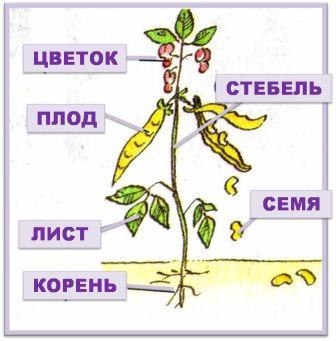 ЦВЕТОК
СТЕБЕЛЬ
ПЛОД
СЕМЯ
ЛИСТ
КОРЕНЬ